Проект бюджета Слюдянского муниципального образования на 2023 год и на плановый период 2024 – 2025 годов
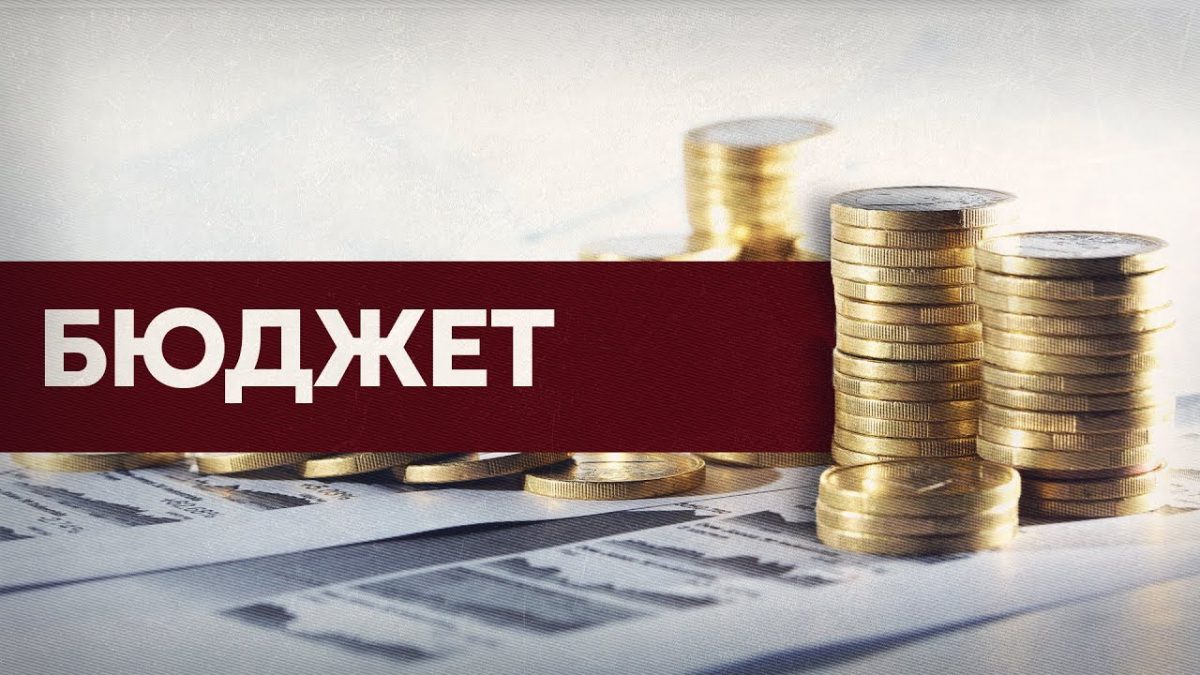 Докладчик: 
председатель КЭФ Кайсарова Н.Н.
г. Слюдянка, 2022г.
Основные понятия (ст. 6 БК РФ)
Основание для формирования проекта  бюджета Слюдянского муниципального образования
(ст. 172 БК РФ)
Основные характеристики бюджета Слюдянского муниципального образования на 2023 – 2025 годы (тыс. руб.)
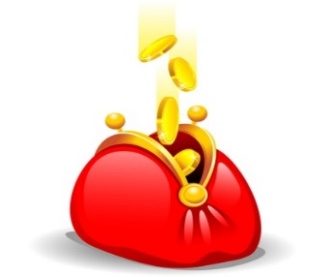 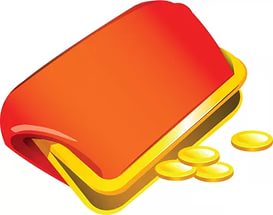 от общего объема доходов без учета безвозмездных поступлений
* условно утвержденные расходы – не распределенные в плановом периоде в соответствии с классификацией расходов бюджетов бюджетные ассигнования (п. 5 ст. 184.1 БК РФ)
Состав доходов бюджета Слюдянского муниципального образования на 2023 – 2025 годы (тыс. руб.) (ст. 41 БК РФ)
279 714
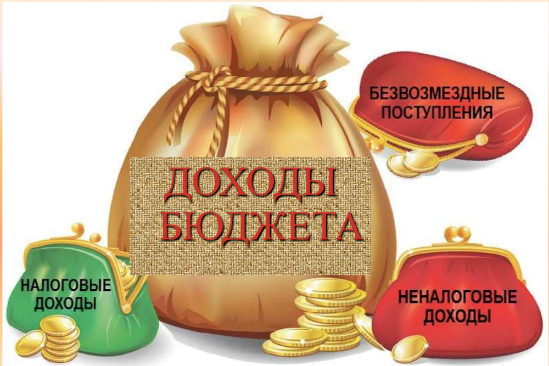 Виды налоговых и неналоговых доходов  бюджета    Слюдянского муниципального образования на 2023 -2025 годы  (тыс. руб.)
Структура налоговых и неналоговых доходов   2023-2025 годы (тыс. руб.)
4 298 (6%)
4 298 (6%)
Налоговые доходы бюджета Слюдянского муниципального образования на 2023 – 2025 годы (тыс. руб.) (ст. 61 БК РФ)
Налог на доходы физических лиц на 2023 -2025 годы (тыс. руб.) (норматив отчислений 10% п.2 ст. 61 БК РФ)
Акцизы по подакцизным товарам (продукции)  на 2023-2025 годы (тыс. руб.)
Прогноз поступлений подакцизной продукции в местный бюджет сформирован на основании данных, предоставленных главным администраторам доходов (Управлением Федерального казначейства по Иркутской области) на основании установленного дифференцированного норматива ( 0,0909%).           
            Объем акцизов направлен для формирования муниципального дорожного фонда Слюдянского муниципального образования. С учетом средств местного бюджета общий муниципальный дорожный фонд сформирован в сумме:
2023 год – 7 608 тыс. руб.;
2024 год – 9 275 тыс. руб.;
2025 год – 9 596 тыс. руб.
            Все средства дорожного фонда предназначены на реализацию муниципальной программы по развитию дорожной деятельности в отношении автомобильных дорог и дворовых территорий.
           Наблюдаемый положительный рост в 2023 году и плановом периоде акцизных платежей обусловлен колебанием цен в сторону увеличения по отдельным видам подакцизной продукции.
Налоги на имущество на 2023-2025 годы (тыс. руб.) (норматив зачисления 100%  п. 1 ст. 61 БК РФ)
Прогноз поступлений имущественных налогов в местный бюджет сформирован на основании данных главного администратора доходов (Межрайонной ИФНС России № 22 по Иркутской области) с учетом прогнозируемого объема налога на имущество физических лиц от налогообложения объектов, включенных в перечень определяемый в соответствии с пунктом 7 стати 372.2 НК РФ, исходя из оценки ожидаемого уровня текущего года, не учитывая индекса дефлятора роста потребительских цен ПСЭР Иркутской области на 2023 год и на плановый период.
13 098
13 420
13 420
13 420
+2,5 %
Виды неналоговых доходов бюджета Слюдянского муниципального образования(ст. 62 БК РФ)
Неналоговые доходы бюджета Слюдянского муниципального образования на 2023 – 2025 годы (тыс. руб.)
на уровне предыдущего года
-51,7%
+120,6%
ФОРМЫ МЕЖБЮДЖЕТНЫХ ТРАНСФЕРТОВ (ст. 135 БК РФ)
Дотация
Субсидия
Субвенция
Иные межбюджетные трансферты
Безвозмездные поступления в бюджет Слюдянского муниципального образования в 2023-2025 годах (тыс. руб.)
248 569
Прогнозируемое увеличение безвозмездных поступлений в очередном финансовом году обусловлено распределением Слюдянскому муниципальному образованию объема МБТ, отраженных в проекте закона Иркутской области «Об областном бюджете на 2023 год и на плановый период на 2024 и 2025 годов», в соответствии с заявленной потребностью, в том числе на реализацию мероприятий по переселению граждан из аварийного жилищного фонда, за счет средств , поступивших от государственной корпорации – Фонда содействия реформированию ЖКХ.
В процессе исполнения областного бюджета, будут перераспределены МБТ на плановый период на софинансирование муниципальных программ и в части безвозмездных поступлений будут уточнены параметры местного бюджета.
211 053
42 996
Объем межбюджетных трансфертов Слюдянского муниципального образования на 2023 – 2025 годы (субсидия), тыс. руб.
Софинансирование из Фонда содействия реформирования ЖКХ)
Расходы бюджета Слюдянского муниципального образования, (тыс. руб.) (глава 10 БК РФ)
Снижение объема расходных обязательств в плановом периоде обусловлено не окончательным доведением объемов субсидий из других уровней на софинансирование отдельных муниципальных программ
ПРИОРИТЕТНЫЕ РАСХОДЫ в бюджете Слюдянского муниципального образования:
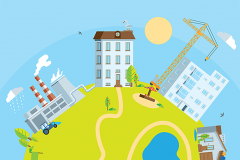 Структура расходной части бюджета Слюдянского муниципального образования
Доля программных мероприятий в расходной части бюджета
Непрограммные расходы, (тыс. руб.)
Перечень муниципальных программ, (тыс. руб.)
Бюджетные ассигнования бюджета Слюдянского муниципального образования 
на 2023 – 2025 годы
(в разрезе муниципальных программ)
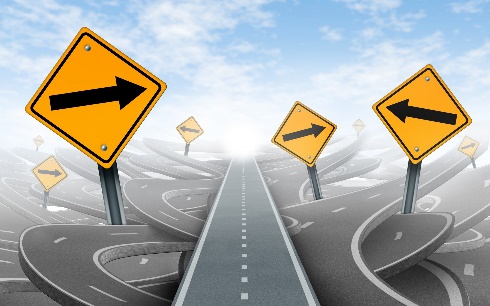 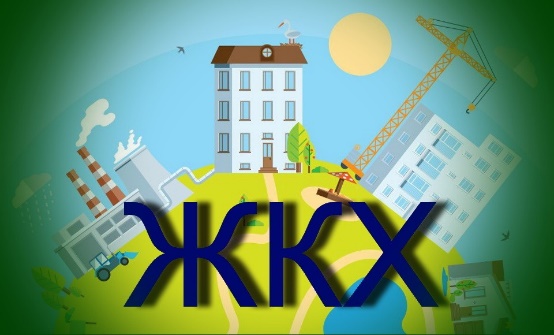 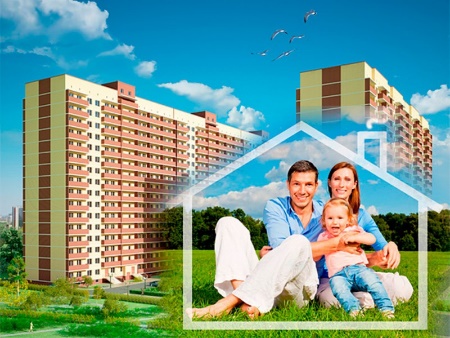 Развитие транспортного комплекса
Развитие ЖКХ СМО
Доступное жильё
2023г. – 175 255,6
2024г. – 11 244,8
2025г. – 10 846,0
2023г. – 22 512,5
2024г. – 4 405,2
2025г. – 5 725,8
2023г. – 9 357,9
2024г. – 10 025,2
2025г. – 10 345,9
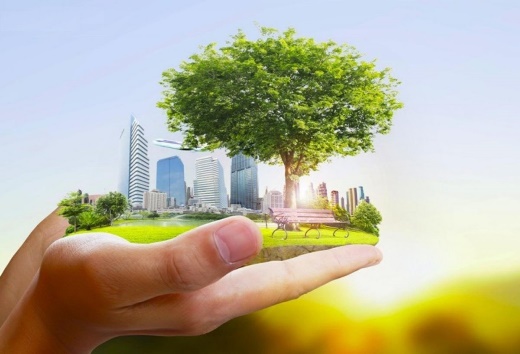 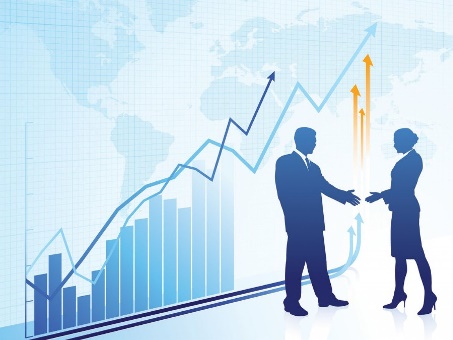 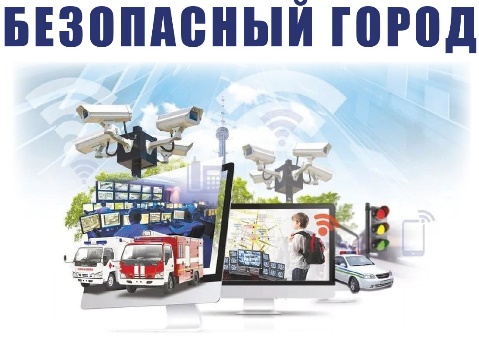 Экономическое развитие
Безопасный город
Благоустройство СМО
2023г. – 816,0
2024г. – 1 091,0
2025г. – 1 061,0
2023г. – 370,00
2024г. – 20,00
2025г. – 20,00
2023г. – 44 008,3
2024г. – 20 573,4
2025г. – 20 958,2
Бюджетные ассигнования бюджета Слюдянского муниципального образования 
на 2023 – 2025 годы
(в разрезе муниципальных программ)
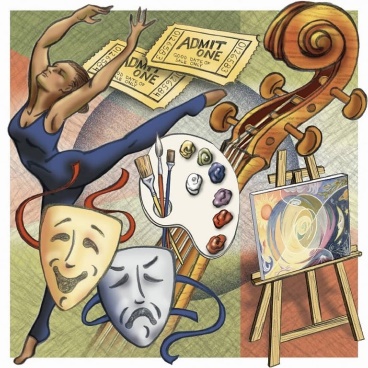 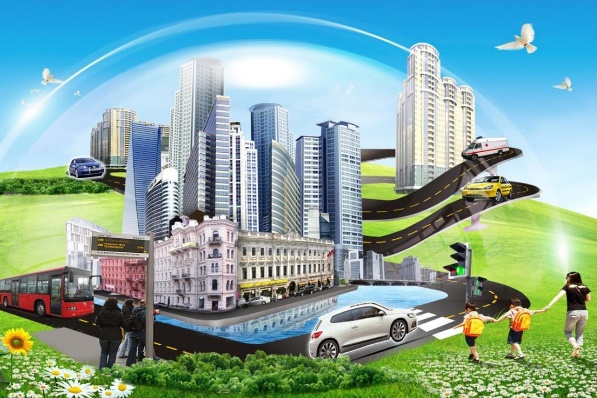 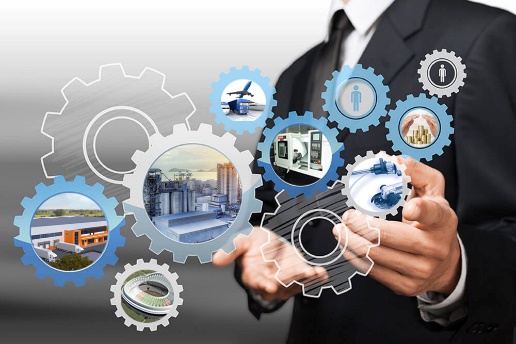 Совершенствование механизмов управления
Развитие культуры, досуга, физической культуры и досуга
Современная городская среда
2023г. – 42 195,8
2024г. – 52 272,2
2025г. – 52 035,5
2023г. – 13 509,0
2024г. – 12 723,1
2025г. – 12 714,3
2023г. – 12 674,7
2024г. – 680,0
2025г. – 0
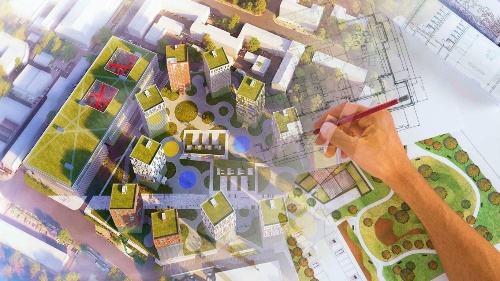 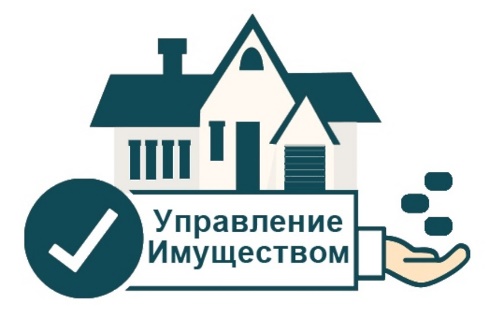 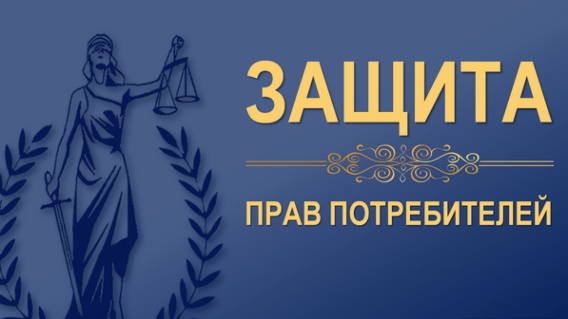 Градостроительная деятельность
Защита прав потребителей
Управление муниципальным имуществом
2023г. – 1 210,0
2024г. – 300,00
2025г. – 300,00
2023г. – 5,0
2024г. – 5,0
2025г. – 5,0
2023г. – 2 113,3
2024г. – 379,4
2025г. – 34,0
Значимые мероприятия, планируемые к финансированию в 2023 году
1 325,0
734,2
1 677,2
175 532,8
632,2
6 646,3
Значимые мероприятия, планируемые к финансированию в 2023 году
961,6
7 788,4
13 400,0
1 210,0
643,2
2 500,0
10 174,7
1. В планируемом периоде (2023 год) привлечено межбюджетных трансфертов из бюджетов других уровней через участие в федеральных и областных программах на территорию Слюдянского муниципального образования на софинансирование средств из: 
Федерального бюджета – 7 547,3 тыс. руб.
Областного бюджета – 28 624,6 тыс. руб.
Фонд реформирования ЖКХ – 173 628,5 тыс. руб.
Софинансирование за счет средств местного бюджета предусмотрено – 8 154,4 тыс. руб.
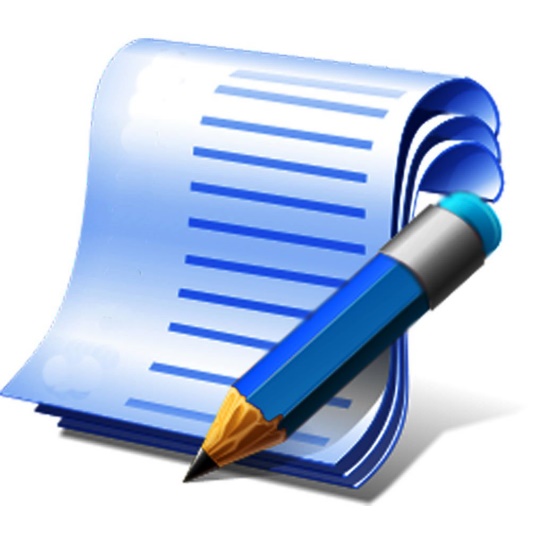 2. Ожидается поступление межбюджетных субсидий от других бюджетов на софинансирование мероприятий в рамках реализации Национального проекта «Жилье и городская среда», в том числе по:
муниципальной программе «Доступное жилье на территории Слюдянского муниципального образования» на 2019-2025 годы (подпрограмма "Молодым семьям - доступное жилье«).
Сбалансированность бюджета Слюдянского муниципального образования (п.3 ст. 92.1 БК РФ)
Планируемый размер дефицита бюджета планируется не выше 10 % от общего годового объема доходов без учета объема безвозмездных поступлений в размере:2023 год ─ 4 200тыс. руб. (5,5%)2024 год ─ 4 300тыс. руб. (5,8 %)2025 год ─ 4 300тыс. руб. (5,7%)  основным источником финансирования дефицита бюджета муниципального образования станут заемные средства.
СПАСИБО 
ЗА 
ВНИМАНИЕ!